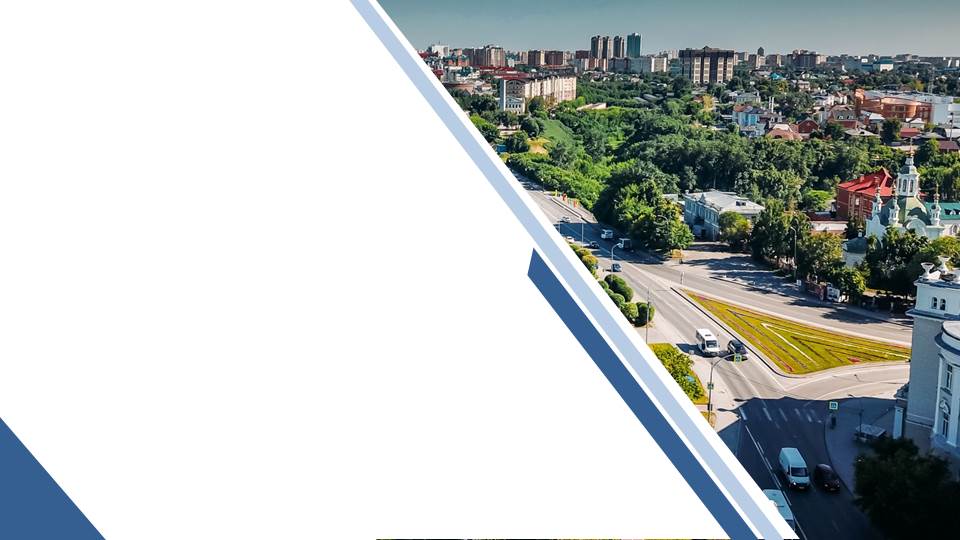 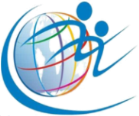 Городской конкурс тематических проектов
«Дорожная безопасность»
Образовательный  проект  «БЕЗОПАСНЫЙ ГОРОД»
(Правила дорожного движения)
МАДОУ детский сад №172 города Тюмени
2022 год
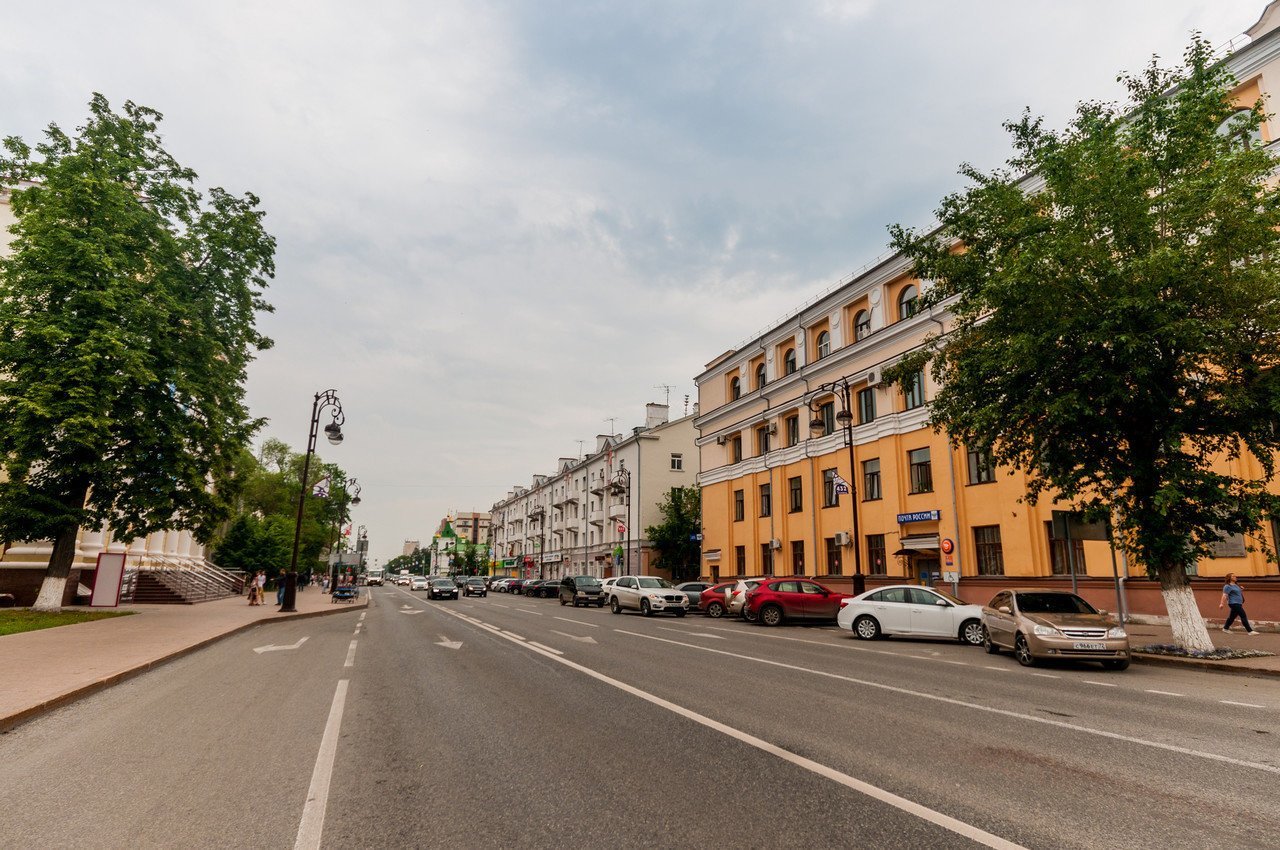 Актуальность определяется:
Реальными потребностями системы дошкольного образования и раннего информирования ребенка о правилах безопасного поведения в окружающей его среде, освоения им соответствующих умений
Потребностями жизни в накоплении ребенком опыта безопасного поведения в быту
Важностью целенаправленной деятельности родителей и всех работников ДОУ в формировании навыков безопасной жизнедеятельности детей
Необходимо своевременно доходчиво объяснить ребенку , где, когда и как он может попасть в опасную ситуацию, сформировать у детей модель 
    безопасного поведения
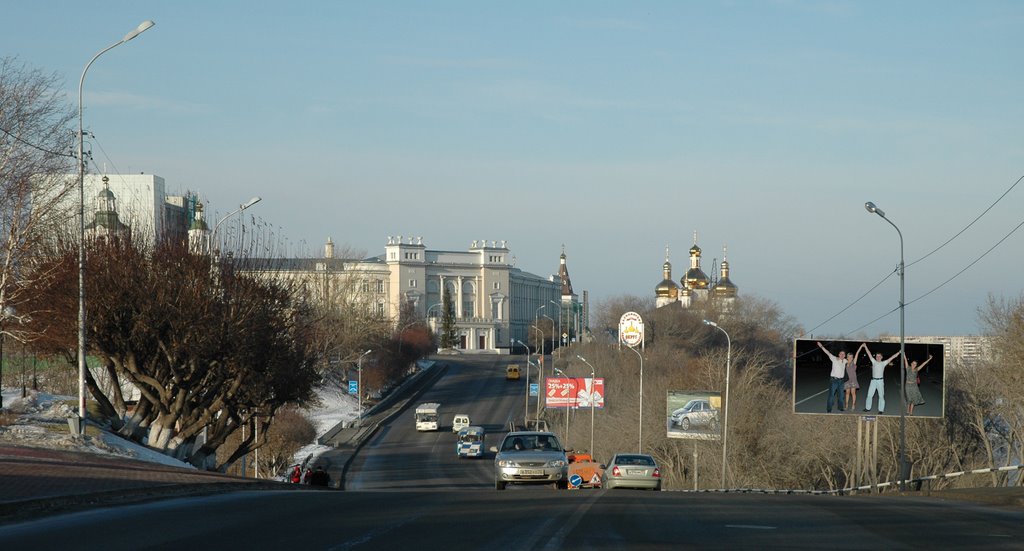 Цель: формирование и развитие у детей старшего дошкольного возраста умений и навыков безопасного поведения в окружающей дорожно -транспортной среде
повышение интереса дошкольников к углубленному изучению основ дорожной безопасности
Задачи:
Продолжать знакомить с дорожными знаками: предупреждающими, запрещающими, информационно-указательными

Познакомить детей с правилами дорожного движения

Развивать осторожность, внимательность, самостоятельность, ответственность и осмотрительность на дороге

Стимулировать познавательную активность, способствовать развитию коммуникативных навыков

Воспитывать культуру поведения на улице и в общественном транспорте
Паспорт проекта
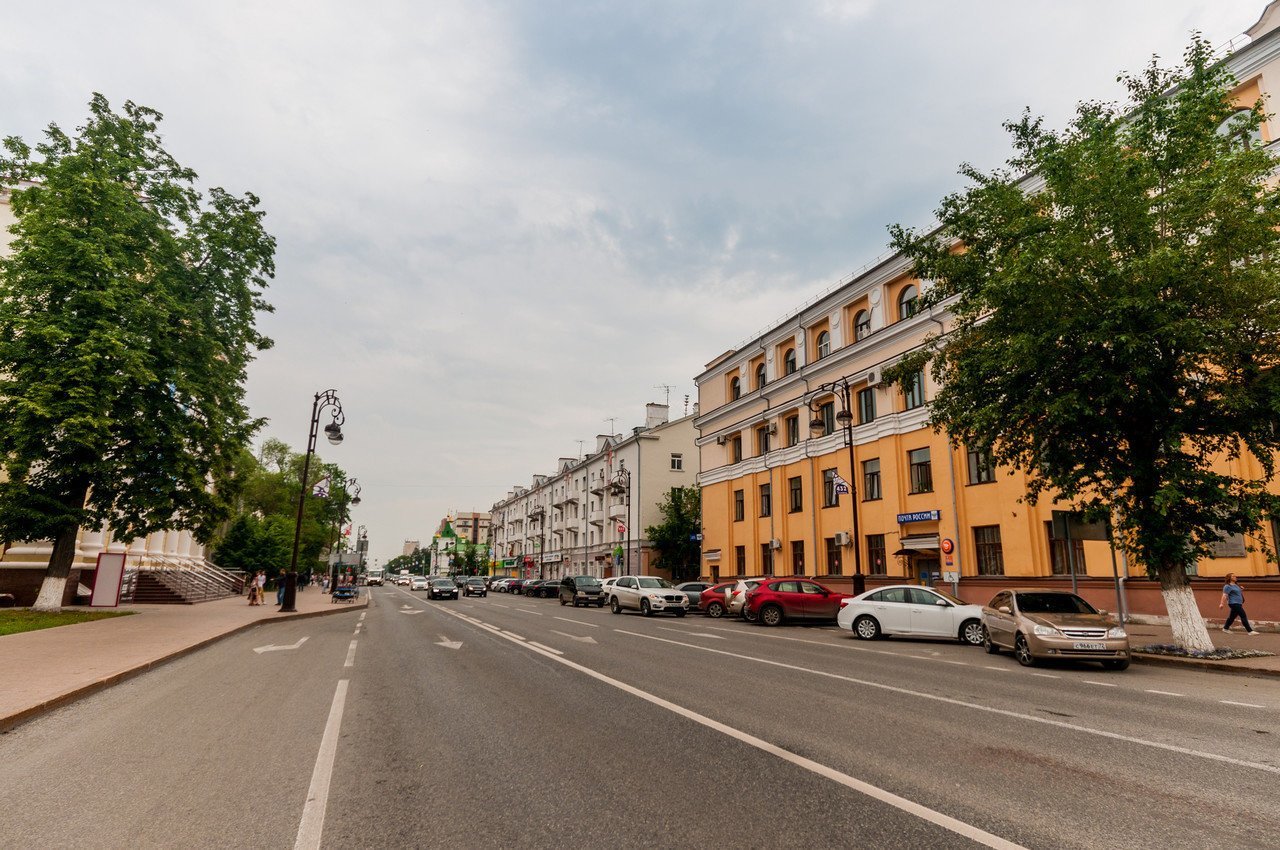 Создать условия для формирования познавательной активности  старших дошкольников посредством проектной деятельности.
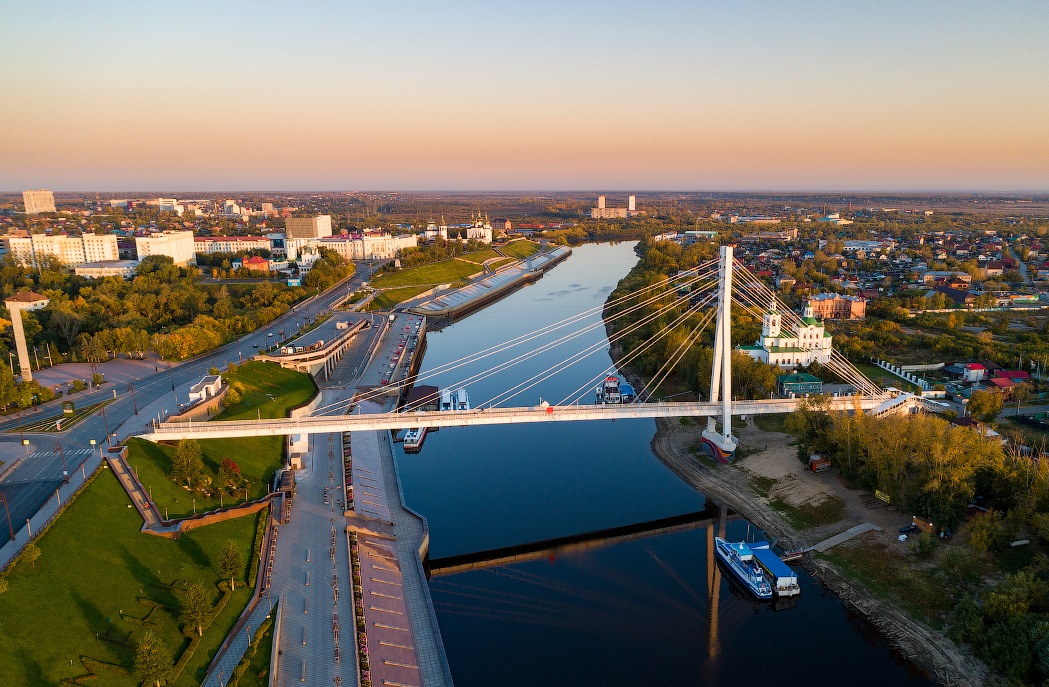 Дорожная карта проекта
Создать условия для формирования познавательной активности  старших дошкольников посредством проектной деятельности.
Межпредметная интеграция
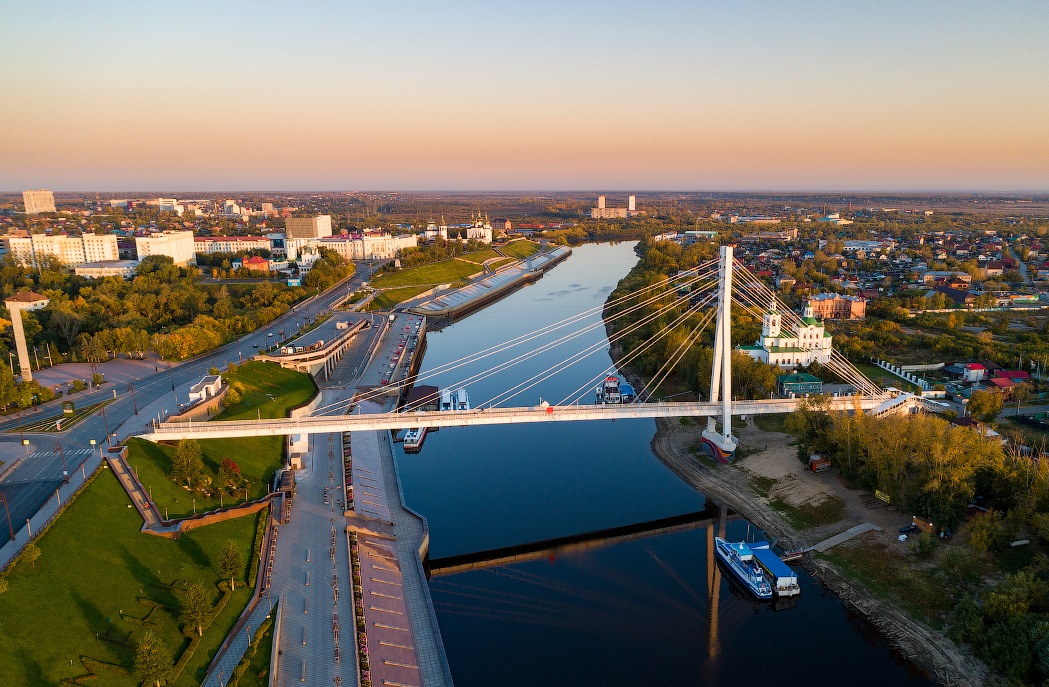 Создать условия для формирования познавательной активности  старших дошкольников посредством проектной деятельности.
Лаборатория безопасности
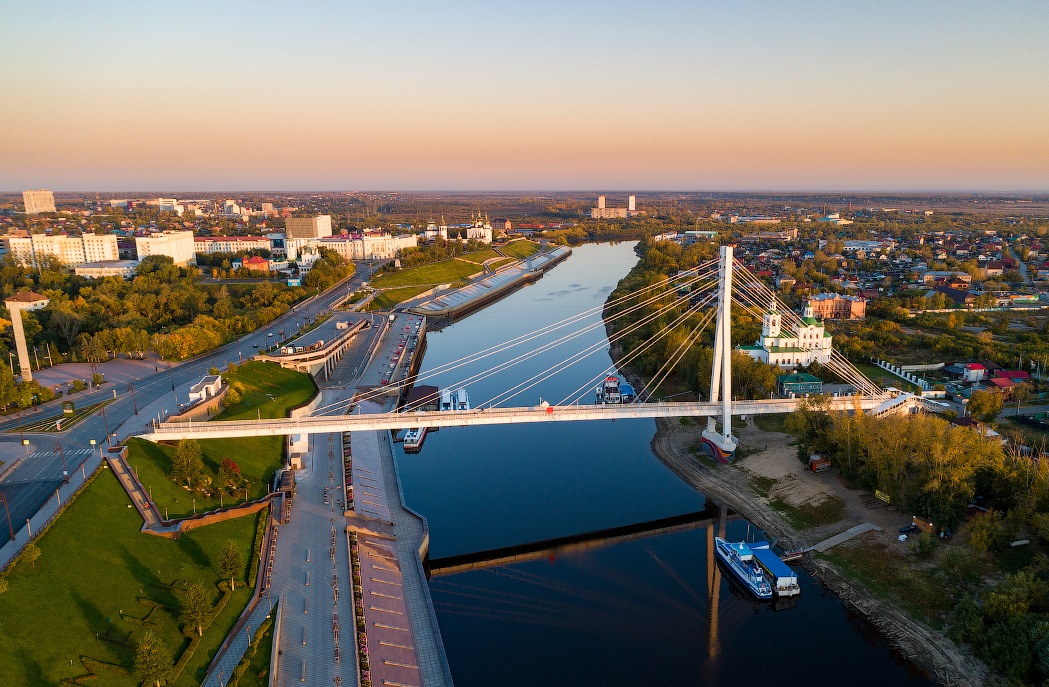 Спивне играем и ПДД мы повторяем"
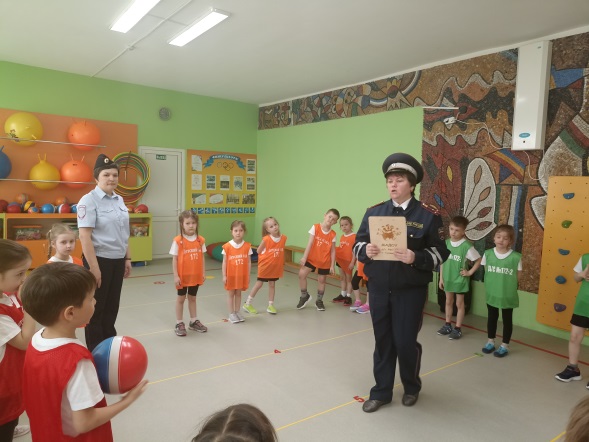 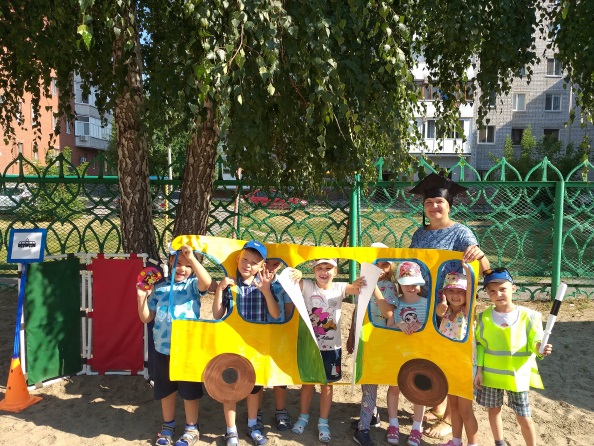 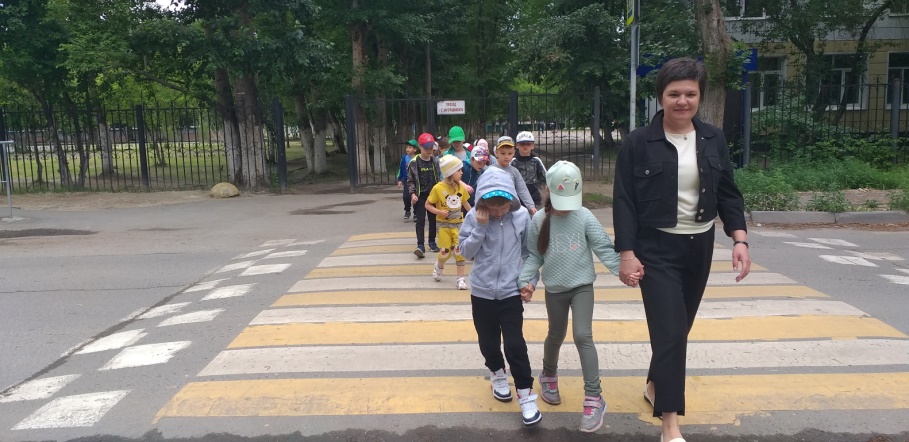 Спортивное мероприятие
«Весело играем и ПДД мы повторяем»
Экскурсия на перекресток к светофору
Развлечение по ПДД
«Красный, желтый, зеленый»
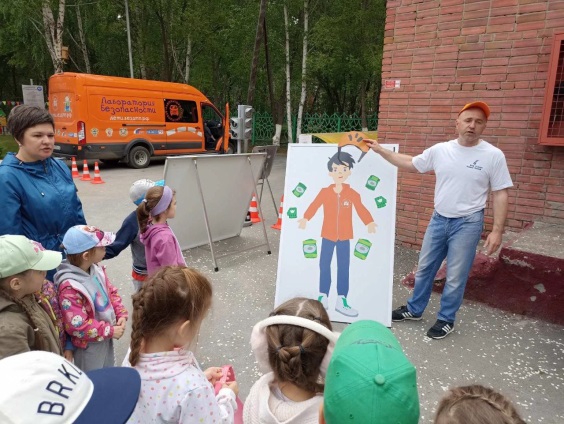 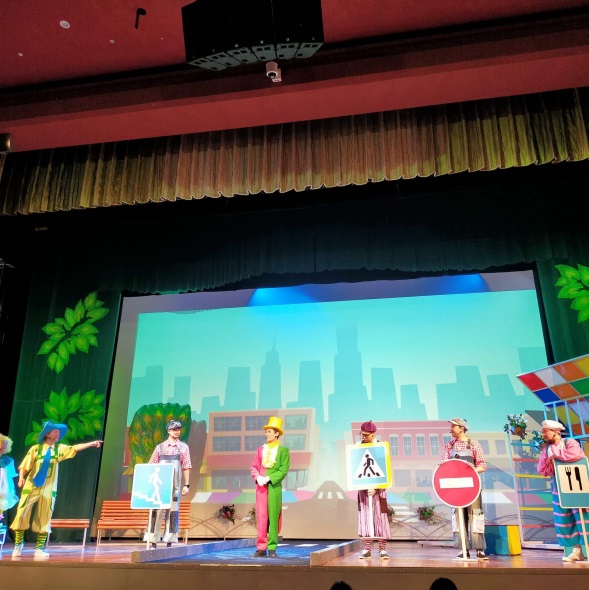 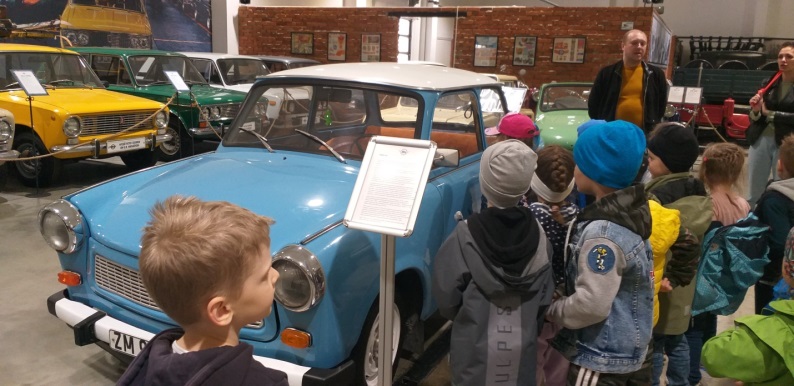 Просмотр театрализованной 
постановки по ПДД в ДК "Нефтянник»
"Сказка о важных правилах"
Экскурсия в Тюменский музей
ретро техники
Интерактивное развлечение
«Лаборатория безопасности»
Конструкторское бюро
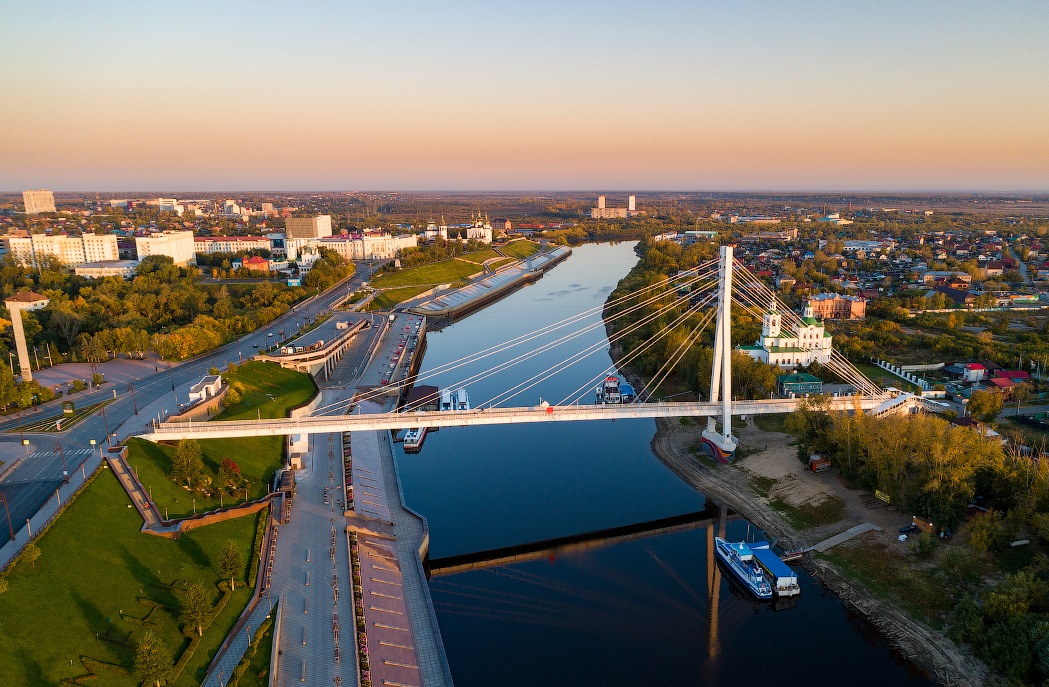 Создать условия для формирования познавательной активности  старших дошкольников посредством проектной деятельности.
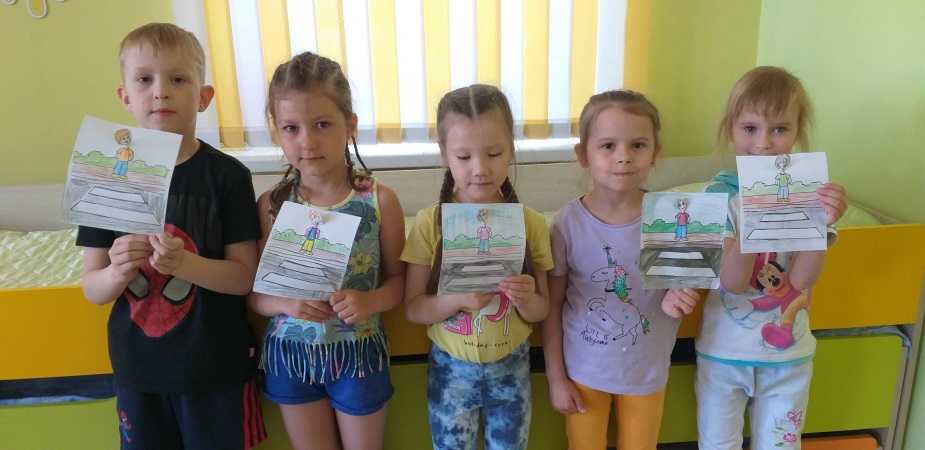 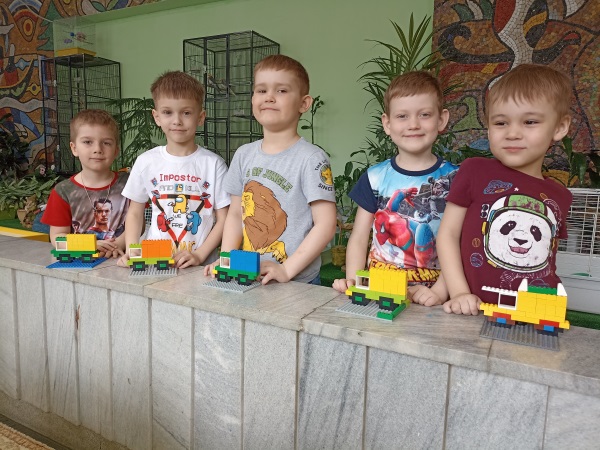 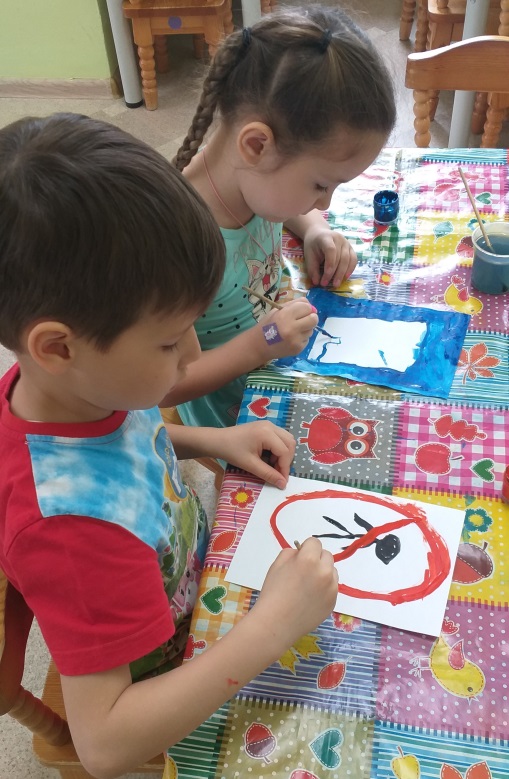 Лего конструирование
«Машинки»
Рисуем правила дорожного движения
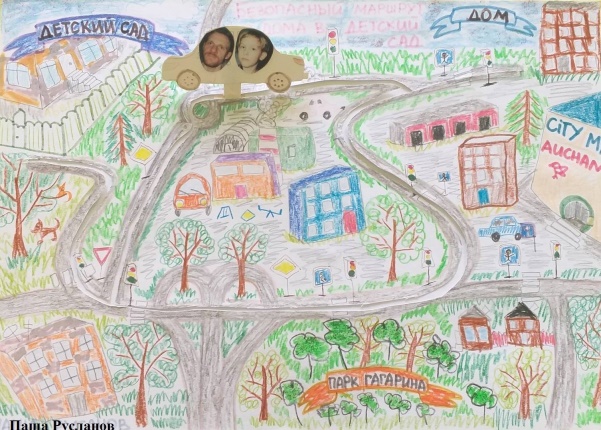 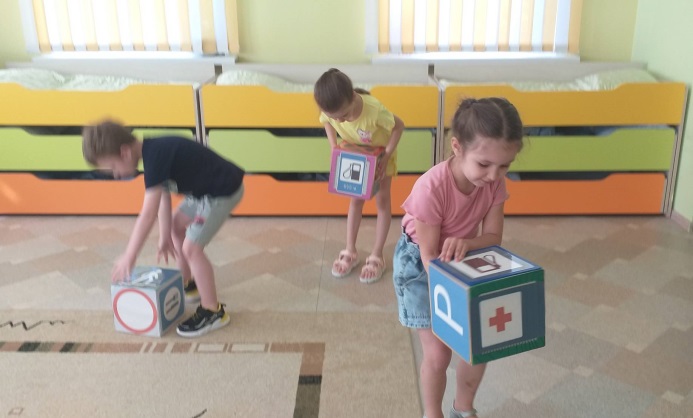 Творческая мастерская
«Дорожные знаки
Моделирование игровой ситуации с кубиком «Дорожные знаки»
Маршруты безопасного движения от дома до д/с
Активные формы работы с семьей
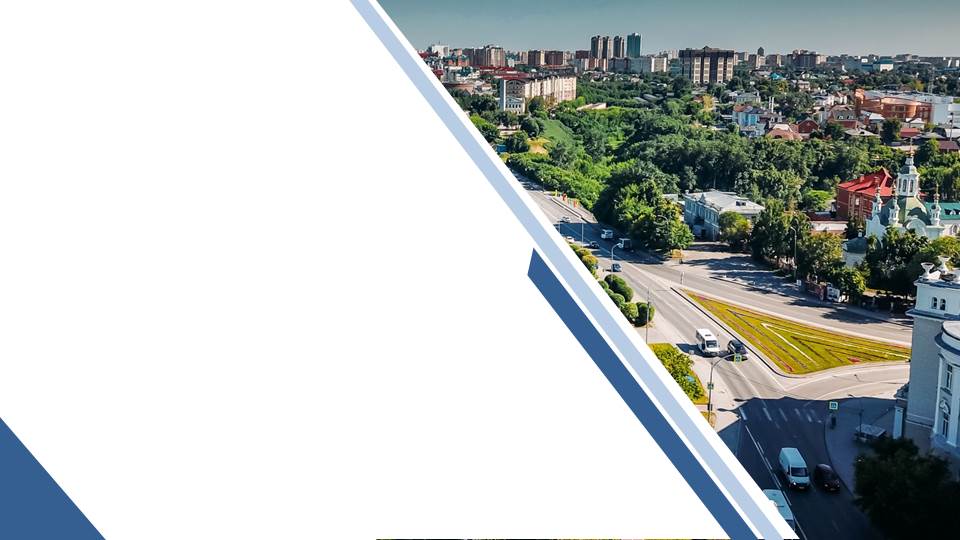 Создать условия для формирования познавательной активности  старших дошкольников посредством проектной деятельности.
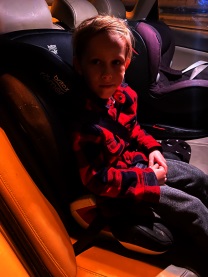 Фото-акция 
«Пристегни самое дорогое»
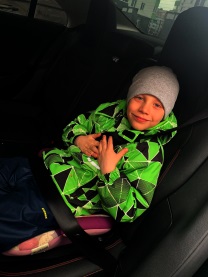 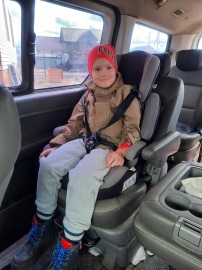 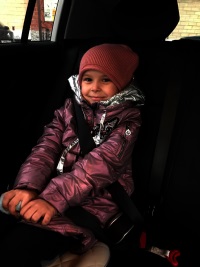 Спортивное развлечение 
«Безопасная дорога»
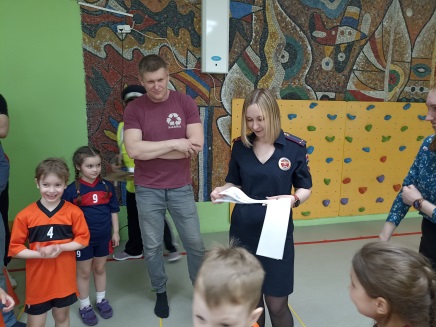 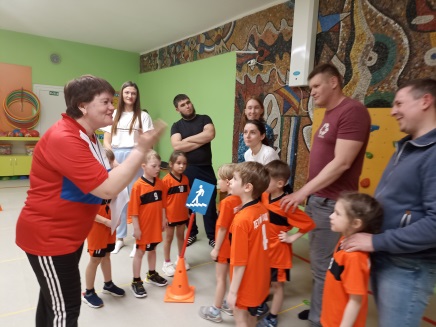 Лего-конструирование
«Машины будущего»
Рассказ мамы-полицейского 
о работе в ГИБДД
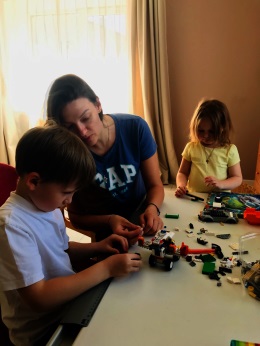 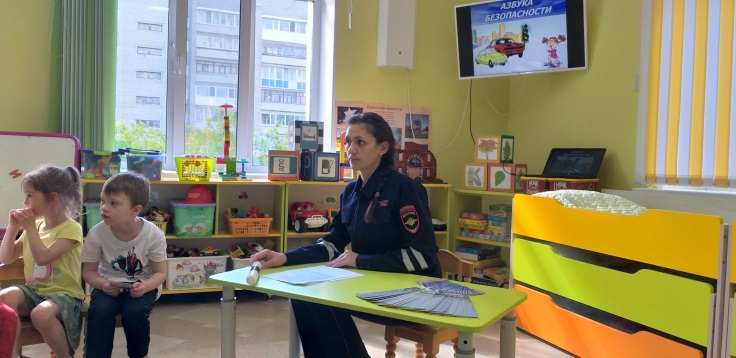 Составление безопасного маршрута от дома до детского сада
Социальное партнерство
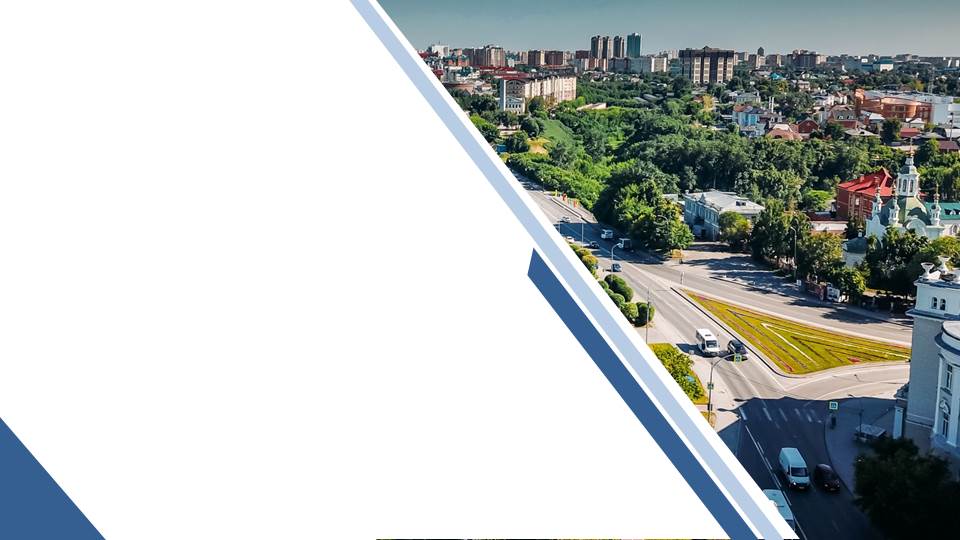 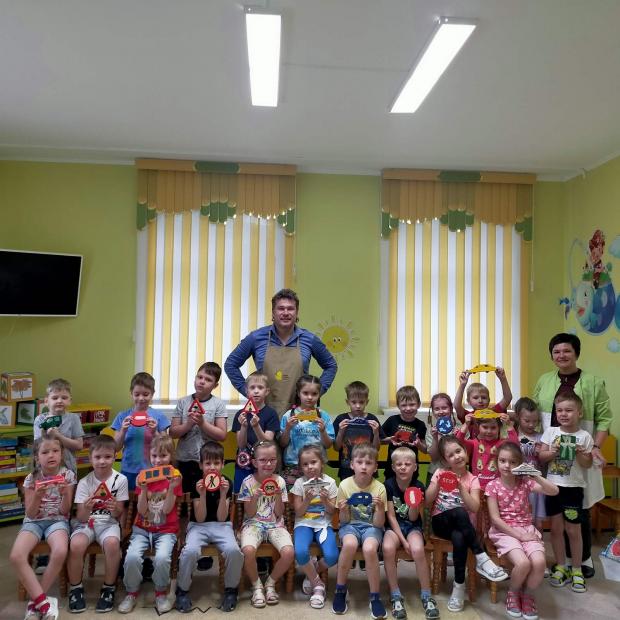 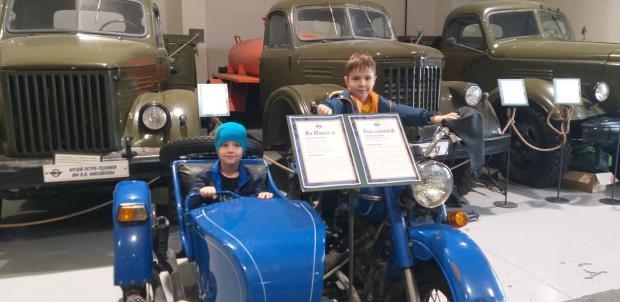 Музей-Мастерская 
«Тюменская деревянная игрушка»
Тюменский музей
ретро техники
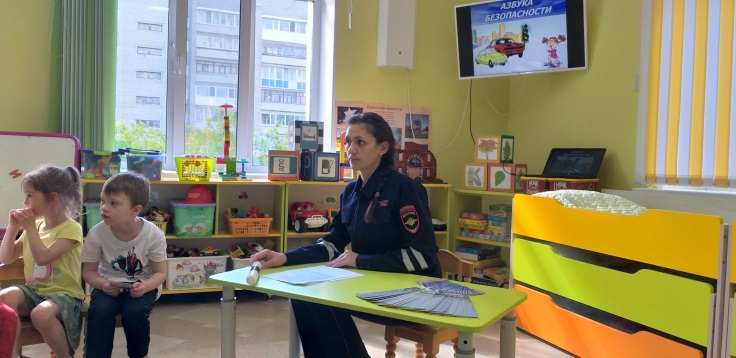 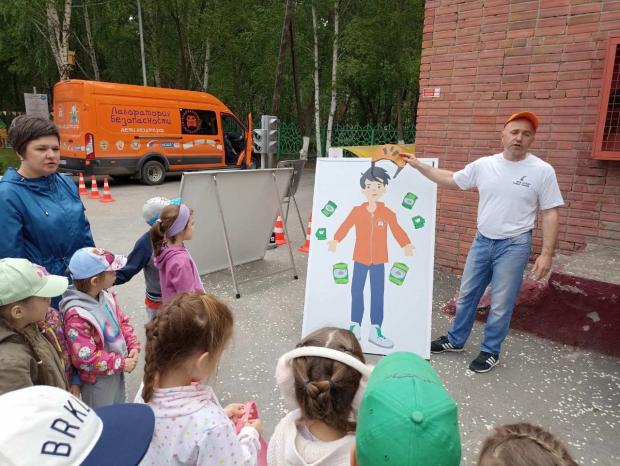 «Муниципальное автономное учреждение  дополнительного образования Детский морской  центр «Алый парус» города Тюмени»
ОГИБДД УМВД Росси 
по городу Тюмени
Результативность
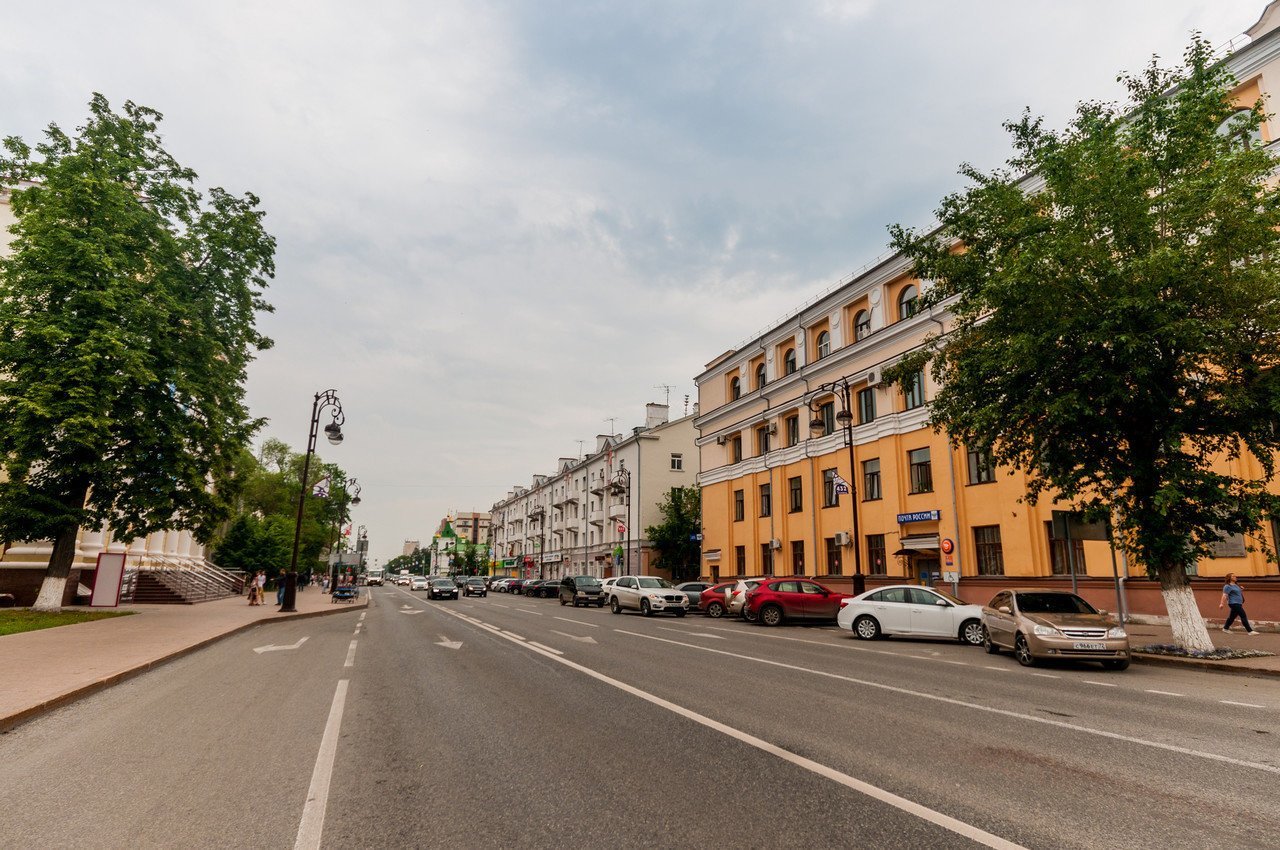 Создать условия для формирования познавательной активности  старших дошкольников посредством проектной деятельности.
Разработан методический и наглядный материал, оказывающий развивающее и познавательное воздействие на детей  дошкольного возраста

Расширены знания детей о правилах поведения на дороге и умение применять полученные знания в повседневной жизни

Объединены усилия педагогов и родителей в вопросе 
ознакомления детей с правилами дорожного движения и их соблюдения в жизни
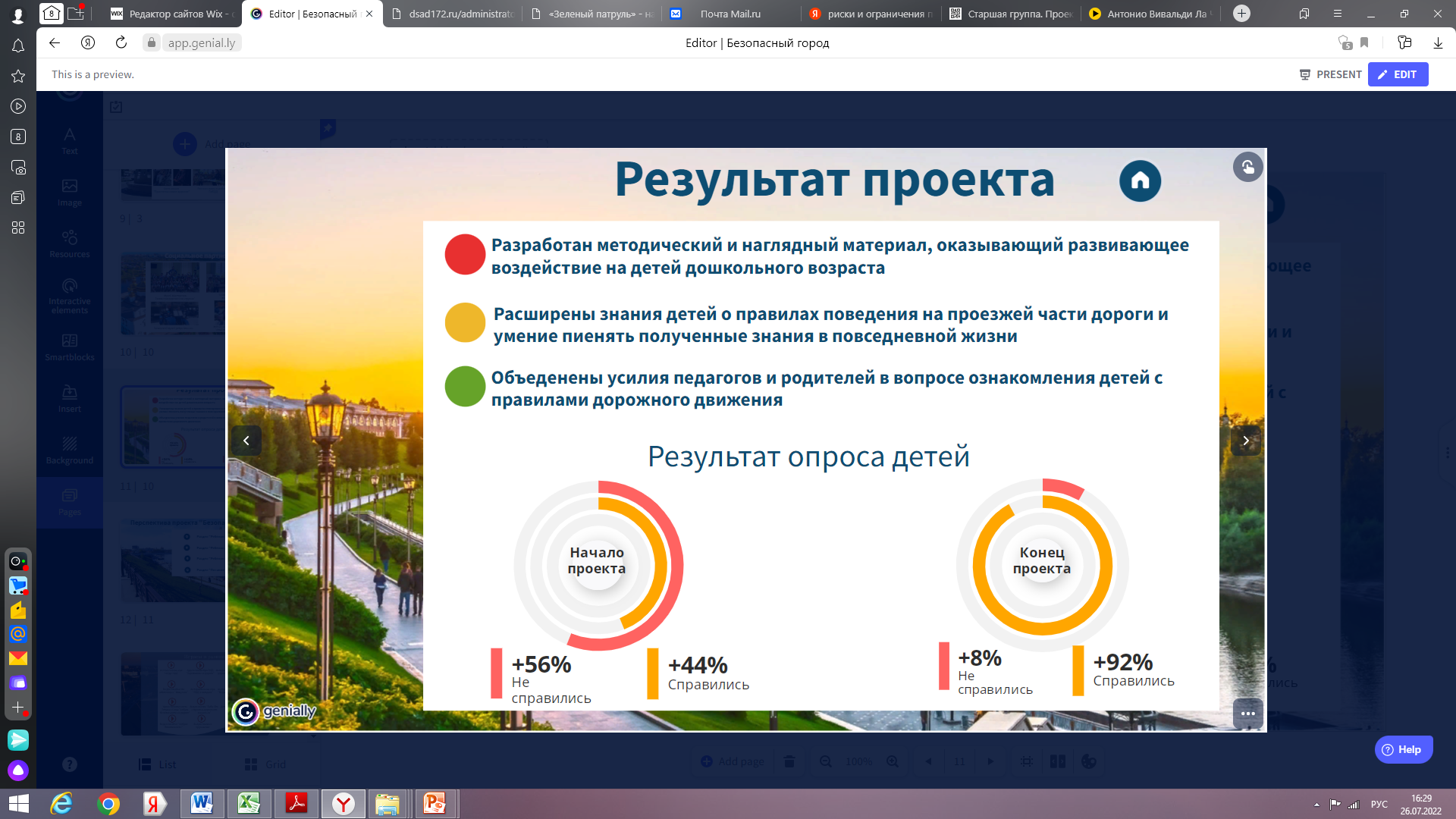 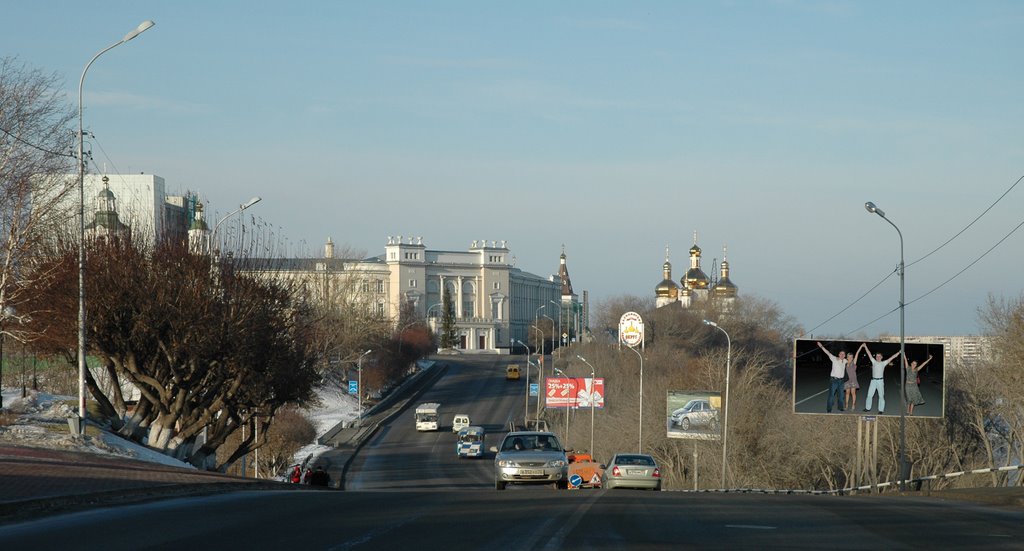 Перспектива проекта «Безопасный город
повышение интереса дошкольников к углубленному изучению основ дорожной безопасности
Проект «Питание + движение = здоровье»
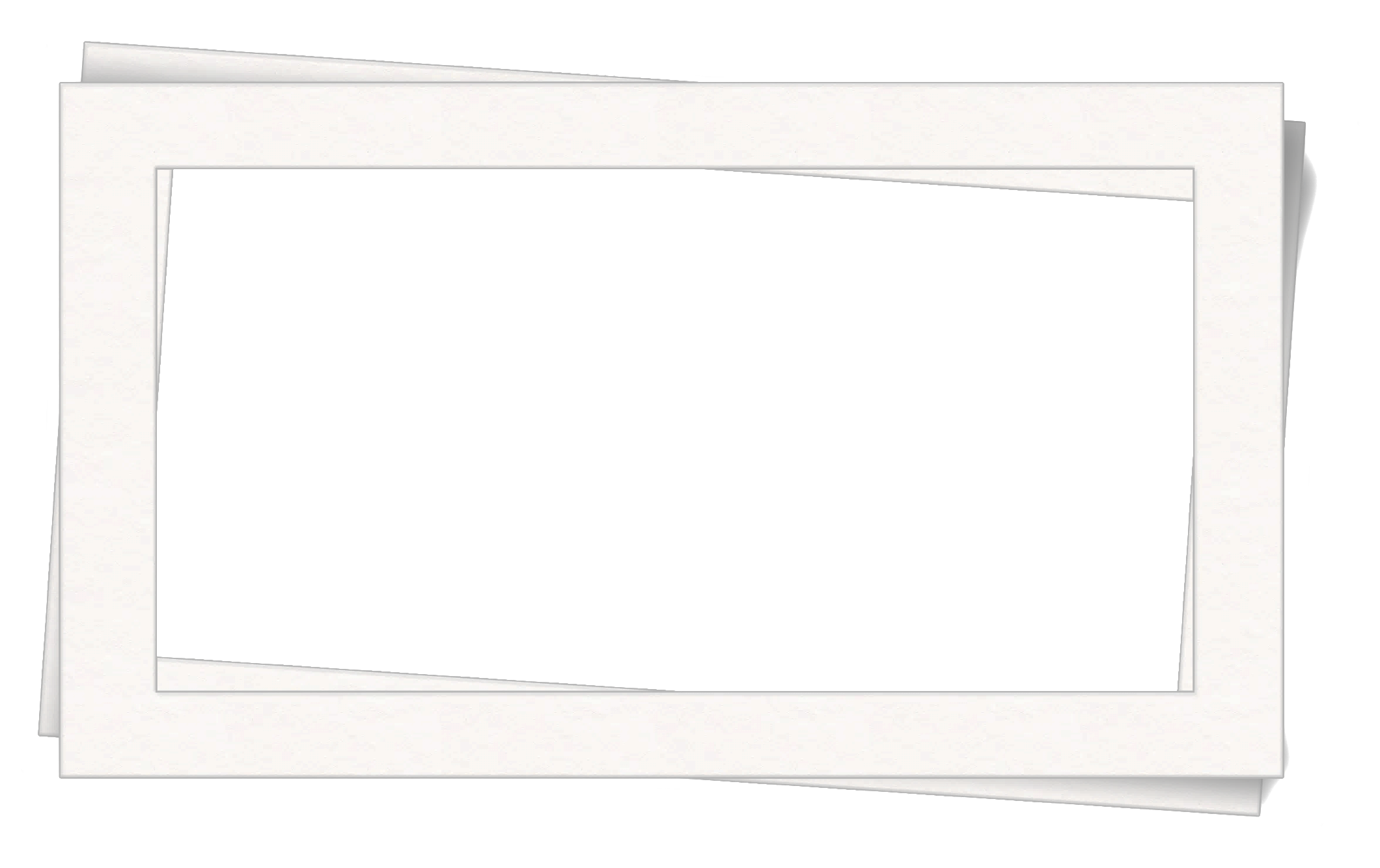 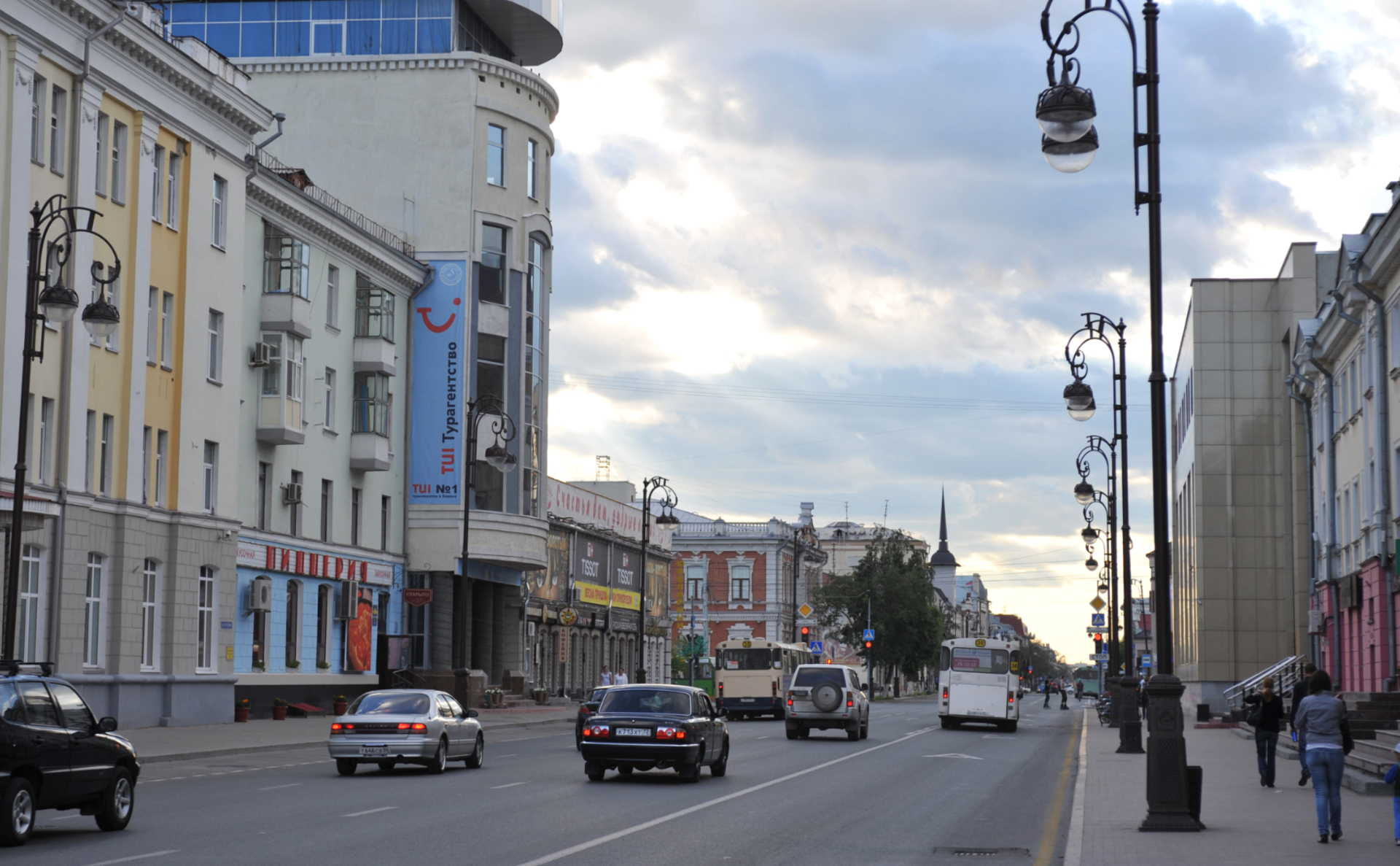 Полную информацию по проекту
можно посмотреть в интерактивном плакате
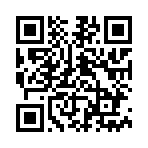 https://view.genial.ly/62497f810ad2870012100c71/interactive-image-bezopasnyj-gorod